EU ve Světové ekonomice
Prosinec 2021
EU a hospodářství
Největší "domácí" trh ve světě
Největší vývozce a dovozce
EU je významnou světovou obchodní silou
Jednotný trh s 27 členskými státy
Pokud jde o zboží a služby, které produkuje (HDP), EU je druhá za Spojenými státy.
Liberálnější „dovnitř“ než navenek
Pro EU je otevřenost trhu zdrojem síly
Globalizace hraje důležitou roli
Proč potřebujeme obchodní politiku?
Dva hlavní důvody:
1) EU je hlavní světový hráč
2) globalizace mění mezinárodní prostředí
EU chce být úspěšná v celosvětovém měřítku
Základem jednotného trhu jsou obecné zásady - volný pohyb zboží, služeb, lidí a kapitálu ("čtyři svobody")
EU jako součást světové ekonomiky
V roce 2007 představovala EU 30 % světového HDP
V roce 2010 to bylo pouze 25,8 % světového HDP
Nyní cca 16% - propad v důsledku Brexitu
V současné době poměrně malý růst – zbytek světa roste více
Dopady COVID?
EU - Obchod
S 7% světové populace představuje obchod se zbytkem světa okolo 15% celosvětového obchodu.
Okolo 60% celkového obchodu EU se uskutečňuje s ostatními zeměmi EU
EU je jedním z největších světových hráčů mezinárodního obchodu vedle USA a Číny
Globální systém
Světová obchodní organizace (WTO)
Pravidla WTO pomáhají při otevření obchodních dohod mezi zeměmi.
Obchodní politika EU se provádí výhradně na úrovni EU - Komise jedná jménem EU v rámci pravidel WTO
Komise úzce spolupracuje s vnitrostátními vládami a Evropským parlamentem.
Hlavním cílem je podpora globálního systému a přizpůsobení se celosvětovým změnám.
Volný trh
Otevřený trh podporuje větší hospodářský růst a lepší pracovní místa.
Liberalizace obchodu vytváří další příležitosti pro inovace a silnější růst produktivity.
Přínosy volného obchodu:
nižší ceny,
větší výběr pro spotřebitele,
dovážené potraviny, spotřební zboží a komponenty pro výrobky se stávají levnějšími.
Pozice EU ve světové ekonomice
EU je atraktivní trh.
Otevřenost obchodní politiky způsobila, že EU je valkým hráčem na globální obchodní scéně
EU zůstává dobrým regionem, s nímž se obchoduje.
Více než 70% dovozů vstupuje do EU na nulové nebo snížené tarify.
Historický vývoj
Obchod byl hlavním důvodem pro založení EHS/ES/EU
Na začátku integrace se obchodní politika dostala mezi výlučné nadnárodní kompetence
Na počátku ES měla schopnost vyjednávat a prosazovat obchodní vztahy se zbytkem světa
Problém "nových otázek" od 80. let - sdílené kompetence s národními státy, nové problémy
Instituce
Evropská komise
Komise jedná s obchodními partnery jménem EU
Evropský parlament - Výbor pro mezinárodní obchod
Každoroční zasedání parlamentní konference o WTO
Rada pro zahraniční věci (FAC)
Rada pro zahraniční věci odpovídá za vnější činnost EU, která zahrnuje obchod.

+ řádný legislativní postup
Obchodní politika EU
EU řídí obchodní a investiční vztahy se zeměmi mimo EU prostřednictvím obchodní a investiční politiky EU.
Obchodní politika je výhradní pravomocí EU - nikoliv jednotlivé členské státy
Výlučné pravomoci EU se netýkají pouze obchodu se zbožím, ale také:
služeb
duševního vlastnictví
přímých zahraničních investic
EU má výlučné pravomoci v některých dalších oblastech důležitých pro obchodní politiku - doprava, pohyb kapitálu atd.
Lisabonská smlouva
Lisabonská smlouva měla významný dopad na obchodní politiku.
Tři změny se přímo týkají obchodní politiky:
1) EP jako spoluzákonodárce s Radou
2) LS výslovně uvádí, že "přímé zahraniční investice" tvoří součást společné obchodní politiky EU.
3) Hlasování kvalifikovanou většinou pro všechny aspekty obchodní politiky
Výjimky - závazky týkající se kulturních a audiovizuálních služeb; závazky týkající se sociálních, vzdělávacích nebo zdravotních služeb; a pokud je pro přijetí vnitřních pravidel - jednomyslnost.
Policy-making – ve zkratce
4 etapy:
1) Návrh mandátu pro vyjednávání
2) Výběr vyjednávačů a výjednání smlouvy
3) Ratifikace smlouvy (po vyjednávání)
4) Provádění a prosazování dohody
Obchodní politika
EU je odpovědná za obchodní politiku svých členských zemí a jedná v jejich prospěch.
Členské země (vlády) nemohou jednat o bilaterálních dohodách s partnery mimo EU.
Obchodní dohody jsou hlavním nástrojem v rámci vnější činnosti
Cíle dohod o volném obchodu:
Otevřít nové trhy pro zboží a služby
Růst ochrany a příležitostí pro investice
Zjednodušení obchodování prostřednictví snížení cel a byrokracie
Stanovení společných technických a hygienických norem
Větší jistota díky jasným pravidlům
Podpora udržitelného rozvoj prostřednictvím dialogu o sociálních a environmentálních otázkách.
Instrumenty obchodní politiky
Defenzivní - proti nekalým praktikám z jiných zemí
Antidumpingová opatření
Antisubvenční opatření
Záruky

Proaktivní nástroje - Regulace obchodních překážek
Obchodní dohody
Tři hlavní typy dohod:
1) Celní unie
odstraňují cla v bilaterálním obchodě
stanovují společný celní sazebník pro zahraniční dovozce.
2) Dohody o přidružení, stabilizační dohody, (hluboké a komplexní) dohody o volném obchodu a dohody o hospodářském partnerství
Odstraňují nebo snižují celní sazby v rámci dvoustranného obchodu.
3) Dohody o partnerství a spolupráci
poskytují obecný rámec pro dvoustranné hospodářské vztahy
ponechávají celní sazebníky
Trade for All – strategie EU
Obchod pro všechny - obchodní a investiční strategie EU (říjen 2015)
Strategie, která má zvýšit účinnost obchodních dohod a vytvořit více příležitostí - podpora pracovních míst v EU
Zaměřuje se na malé a střední podniky
3 pilíře: účinnost, transparentnost a hodnoty
Cíle: 
Klade důraz na dokončení velkých probíhajících projektů, například jednání WTO v Dohá, TTIP, dohody o volném obchodu mezi EU a Japonskem a dohody o investicích mezi EU a Čínou. 
Otevírá cestu novým jednáním (mimo jiné o dohodách o volném obchodu s Austrálií, Novým Zélandem, Filipínami a Indonésií) a plánuje prohlubování vztahů EU s africkými partnery. 
Aktualizovace současné dohody o volném obchodu s Mexikem a Chile a celní unie s Tureckem.
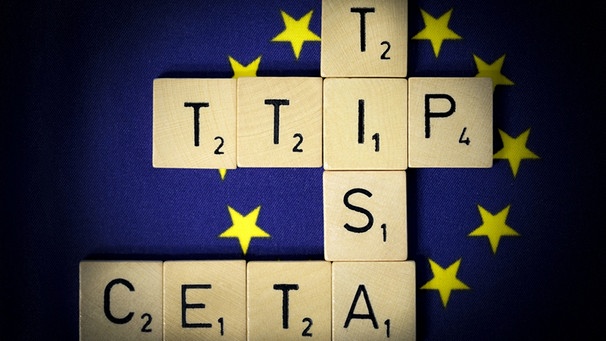 CETA
Komplexní hospodářská a obchodní dohoda (CETA) je obchodní dohodou mezi EU a Kanadou.
CETA má za cíl propojit Kanadu a EU, usnadnit export zboží a služeb
V září 2017 vstoupila CETA prozatímně v platnost - většina dohody nyní platí
Problematické Valonsko, Rumuni a Bulhaři podmiňovali vízy
TiSA
Dohoda o obchodu se službami (TiSA) je obchodní dohodou, která projednávána 23 členy WTO - včetně EU. Zúčastněné země tvoří 70% světového obchodu se službami.
TiSA je dohoda o liberalizaci obchodu se službami
 TiSA se zaměřuje na otevírání trhů a zlepšování pravidel v oblasti licencí, finančních služeb, telekomunikací, elektronického obchodu, námořní dopravy a profesionálů, kteří se dočasně stěhují do zahraničí a poskytují služby.
Otevřeno ostatním členům WTO
Rozhovory začaly formálně v březnu 2013.
22 kol v Ženevě
Žádná lhůta pro ukončení rozhovorů.
Prozatím nedosaženo ničeho
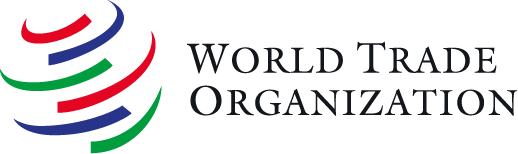 WTO
Světová obchodní organizace (WTO) je celosvětová mezinárodní organizace zabývající se pravidly obchodu
Založeno 1995 - dříve GATT (Všeobecná dohoda o clech a obchodu) 
Členství: 164 zemí
Funkce: Správa obchodních dohod WTO,  fórum pro obchodní jednání, řešení obchodních sporů, monitorování národních obchodních politik, technická pomoc a školení pro rozvojové země, spolupráce s dalšími mezinárodními organizacemi
EU a liberalizace světového obchodu
EU jako "šampión multilateralismu„
"Vše kromě zbraní" - preferenční přístup k 48 nejméně rozvinutým zemím
poskytuje úplný bezcelní a bezkvótový přístup na jednotný trh EU pro všechny produkty (kromě zbraní).
CAP jako stále velký problém - velmi těžké vyřešit
Spory před WTO
Řešení obchodních sporů je jednou z hlavních činností WTO.
Spor se objevuje tehdy, když se členská vláda domnívá, že další členská vláda porušuje dohodu nebo závazky WTO
Od roku 1995 přes 500 sporů
EU často žalobce a žalovaný
Banánové války
Unie chtěla ochránit malé pěstitele v bývalých koloniích v Africe a Karibiku.
2012 - Zástupci EU a deseti latinskoamerických zemí (Brazílie, Kolumbie, Costa Rica, Ekvádor, Guatemala, Honduras, Mexiko, Nikaragua, Panama, Venezuela) podepsali dohodu, která ukončila dvě dekády trvající spor o výši dovozních cel EU na banány.
Hormone beef
Letitý spor o hovězí maso – v USA užívány růstové hormony – EU zakazuje
Dostalo se před WTO
WTO rozhodla, že není dostatek důkazů, že by škodilo
Spor se ale táhl dál, vyřešeno 2019 navýšením kvót pro USA, ale na nehormonové maso
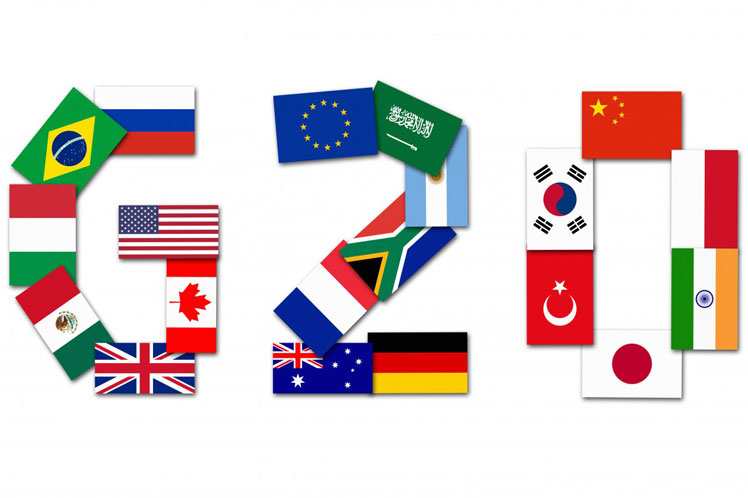 G20
20 hlavních ekonomik na světě
Od roku 2009 nahrazuje skupinu G8 jako hlavní ekonomickou radu důležitých ekonomik
19 zemí plus EU
EU je jediným nestátním účastníkem mezi nejvýkonnějšími ekonomikami světa
EU častěji nechává své členy mluvit, raději koordinuje pozice a zastupuje zájmy zemí v bloku, které nemají místo
Různící se pohledy EU, USA, Čína